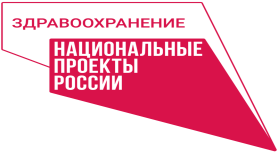 Лучшая практика
Строительство и реконструкция
Республика Татарстан

Министр здравоохранения 
Марат Наилевич Садыков
30 июня 2022 года
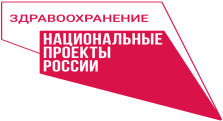 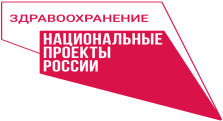 РЕСПУБЛИКА ТАТАРСТАН
Жителей – 3 886 395 чел.
Муниципальных районов - 43 

Больниц – 57
Участковых больниц – 17
Врачебных амбулаторий – 101
Больничных коек – 23 140
Поликлиник – 32

В региональную программу модернизации вошли 83 медицинские организации, оказывающие первичную медико-санитарную помощь.
2
Строительство и реконструкция
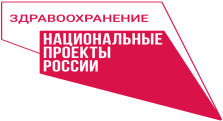 Аланский ФАП ГАУЗ Тюлячинская ЦРБ
Население 447 человек, из них 70 детей, лица трудоспособного возраста – 241 человек, пенсионеры – 136 человек. 
Расстояние до ЦРБ 12 км.
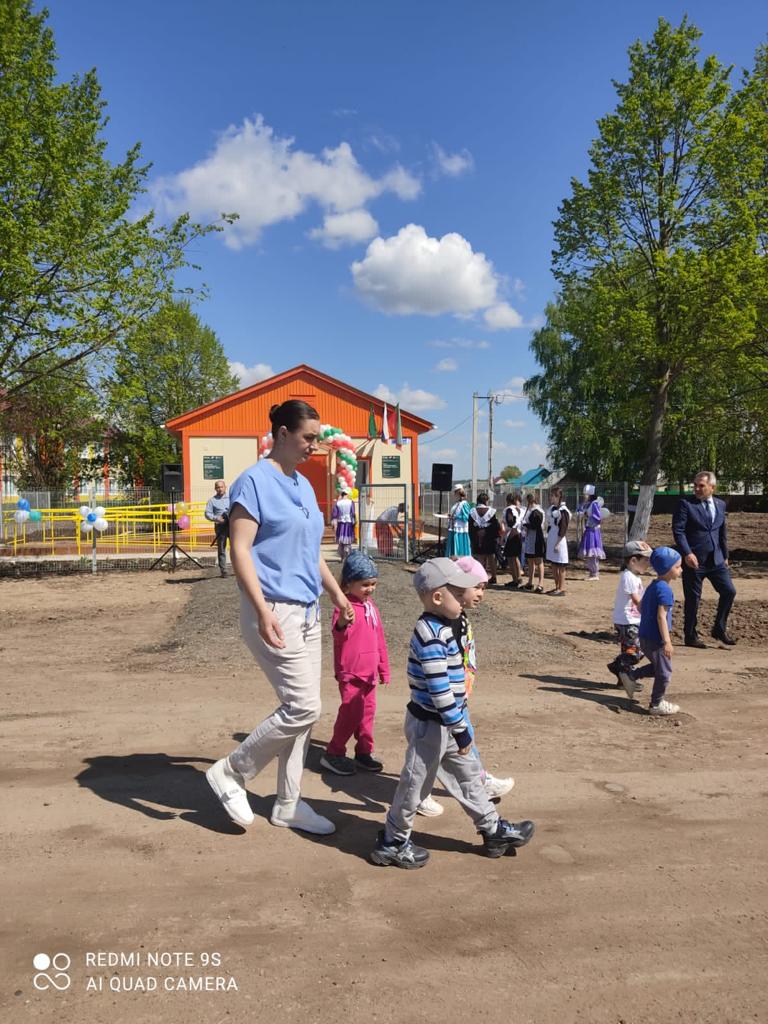 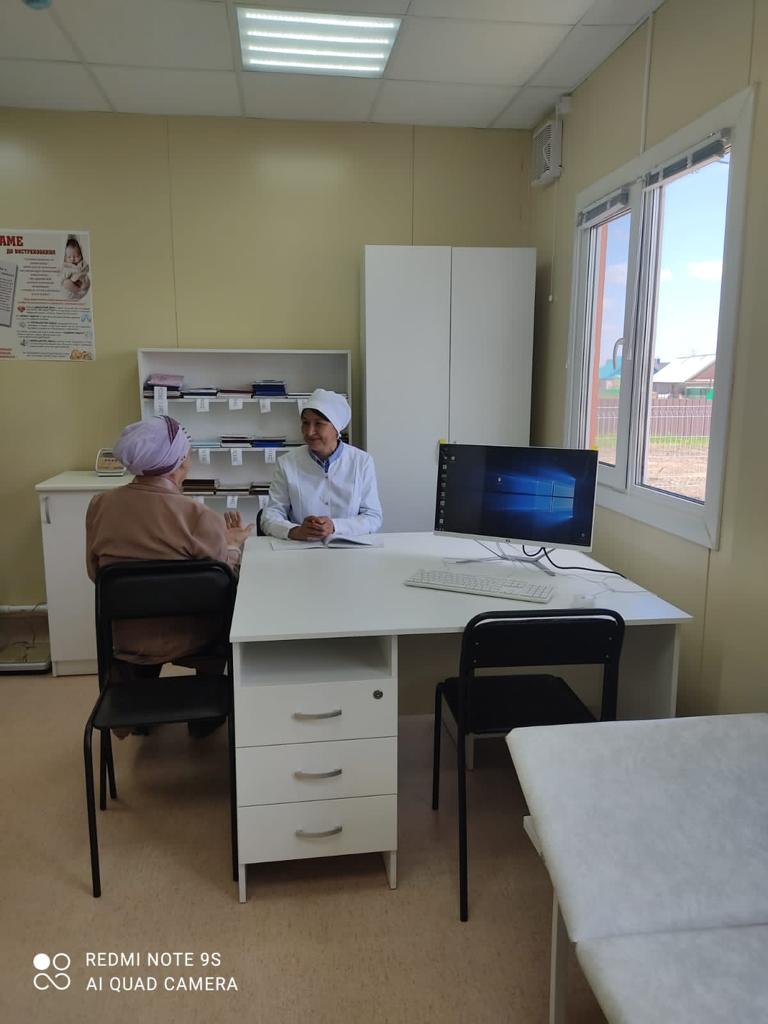 СТАЛО
БЫЛО
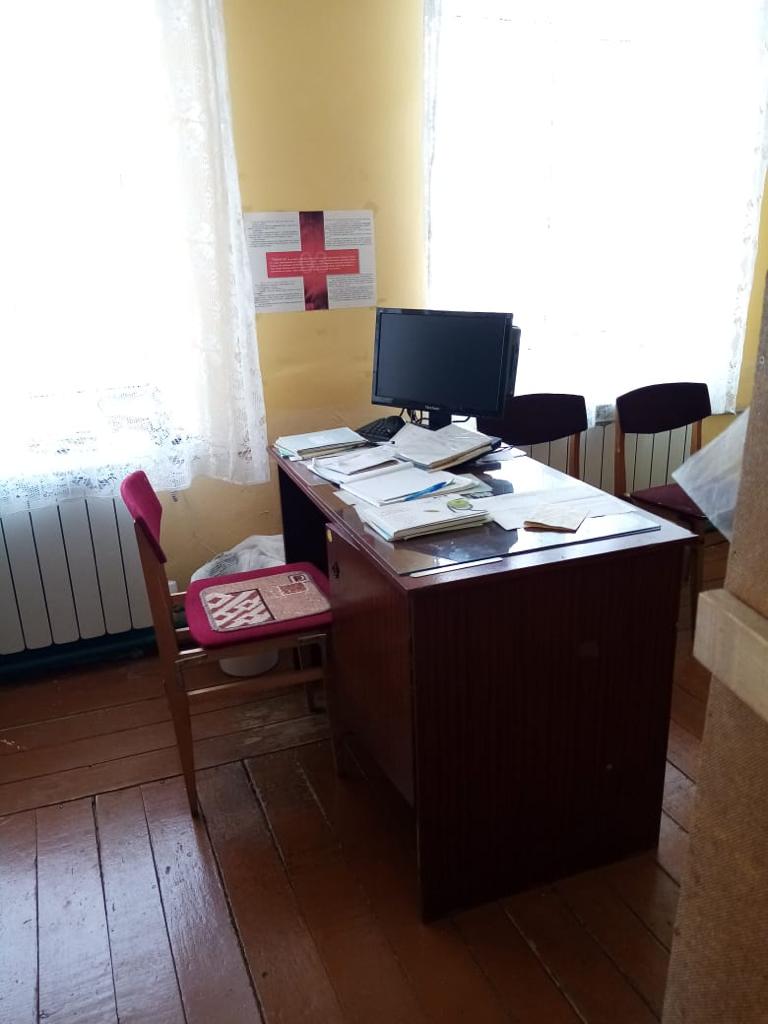 ФАП располагался на территории детского сада, площадь 31 кв.м
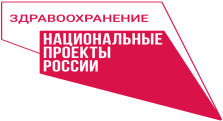 Строительство и реконструкция
Тимяшевский ФАП ГАУЗ Лениногорская ЦРБ
Население 793 человек, из них 109 детей, лица трудоспособного возраста – 329 человек, пенсионеры – 355человек. 
Расстояние до ЦРБ 12 км.
СТАЛО
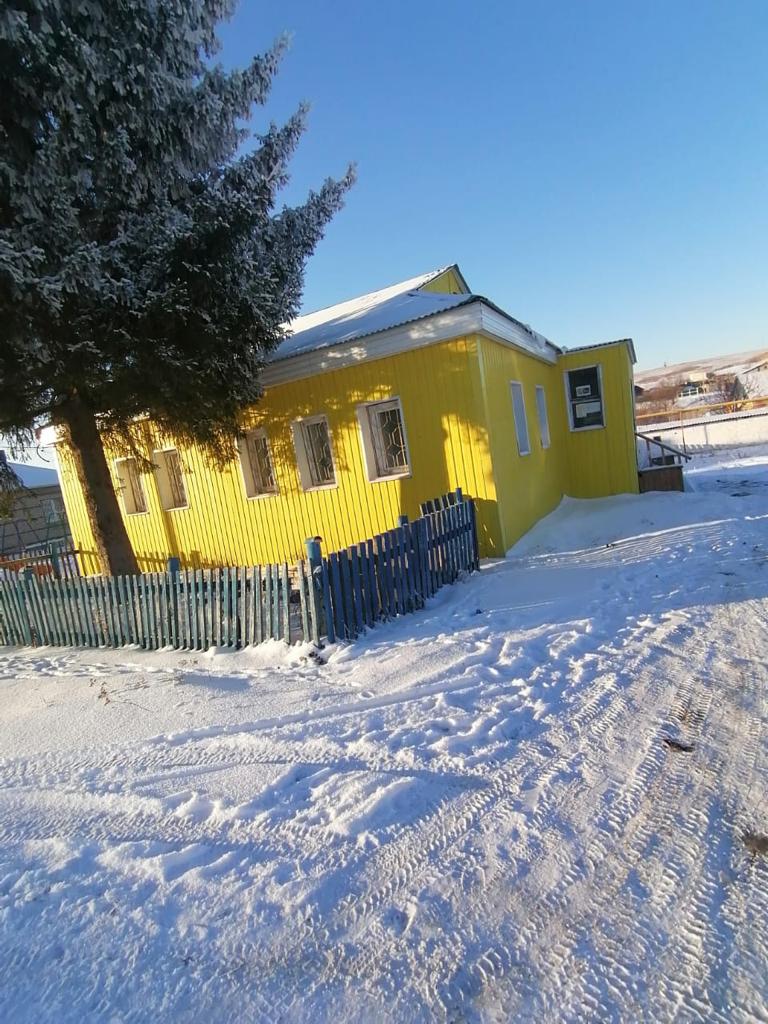 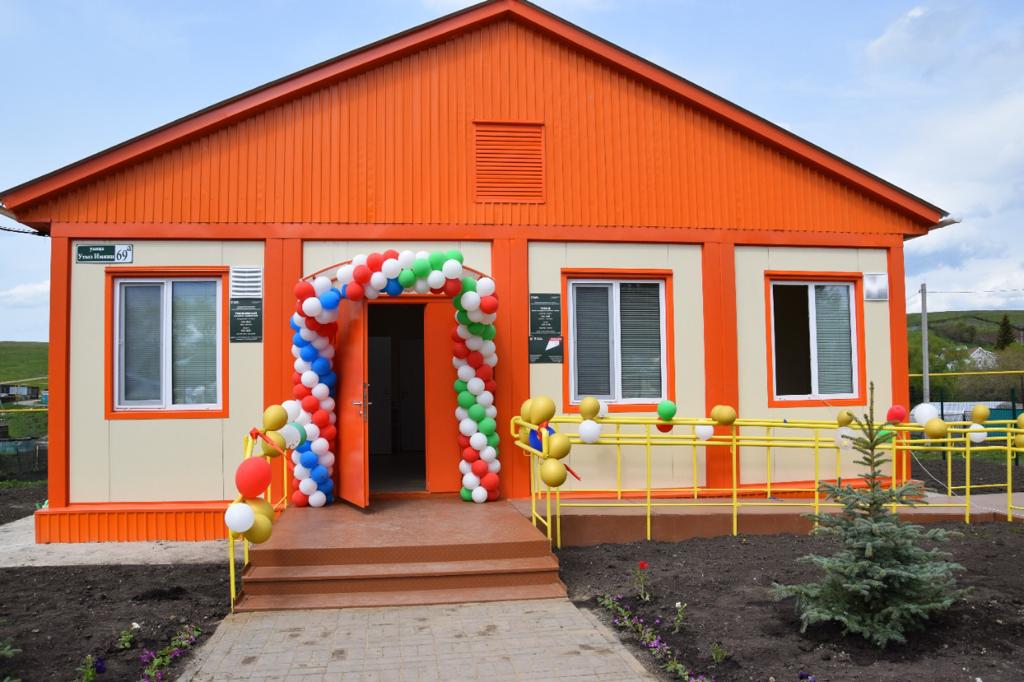 БЫЛО
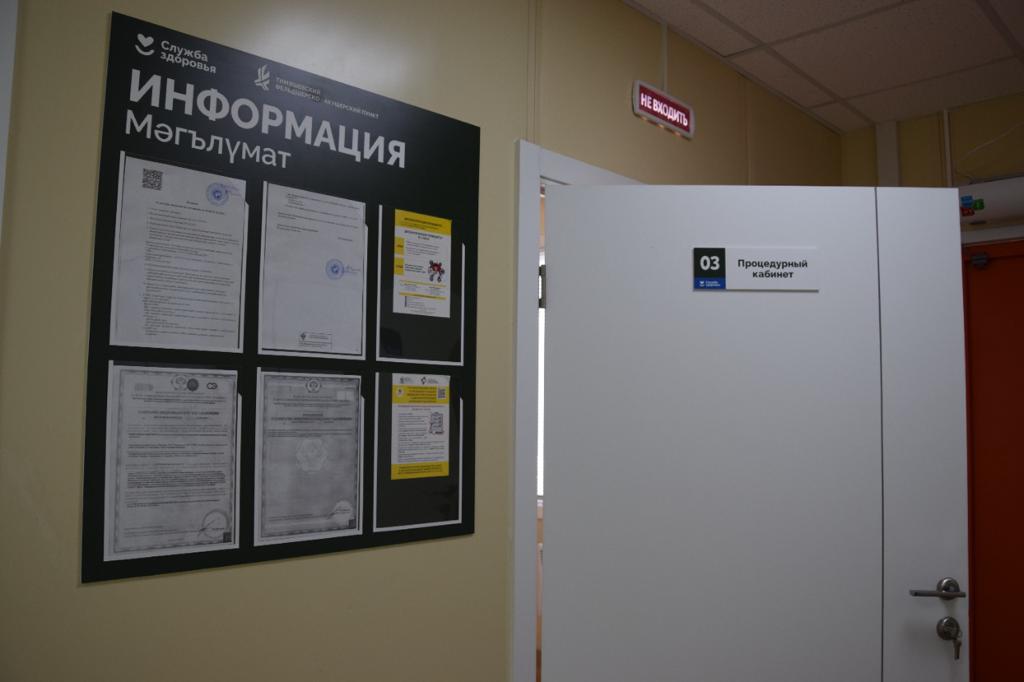 4
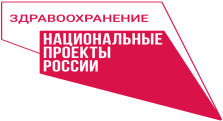 Доступность и эффективность
Аланский ФАП ГАУЗ Тюлячинская ЦРБ
На 30% уменьшилось число вызовов скорой медицинской помощи к жителям сел Алан и Ключище

Явка на диспансеризацию и диспансерное наблюдение выросла. Охват диспансеризацией составил 60% от подлежащего контингента.
Тимяшевский ФАП ГАУЗ Лениногорская ЦРБ
Охват вакцинацией детей вырос с 52% до 87%
 
Охват вакцинацией пожилых жителей села вырос с 46% до 57%

Выявлены 2 случая  ЗНО на ранних стадиях
5